День народного единства
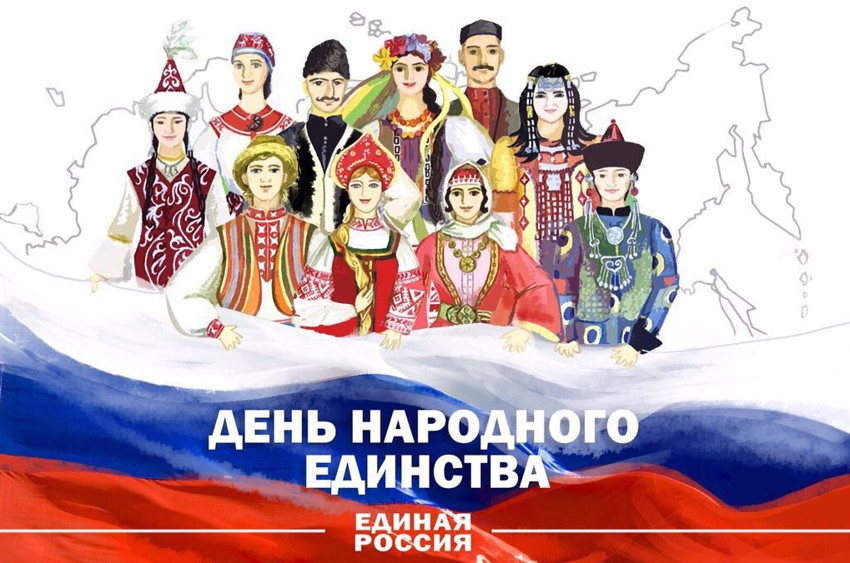 Презентация
Развлечение подготовительной и старшей групп
Составитель:
Амосова Елена Валентиновна
музыкальный руководитель
МБДОУ детский сад
«Золотой петушок»
Свердловская область
Нижняя Тура
3 ноября 2016
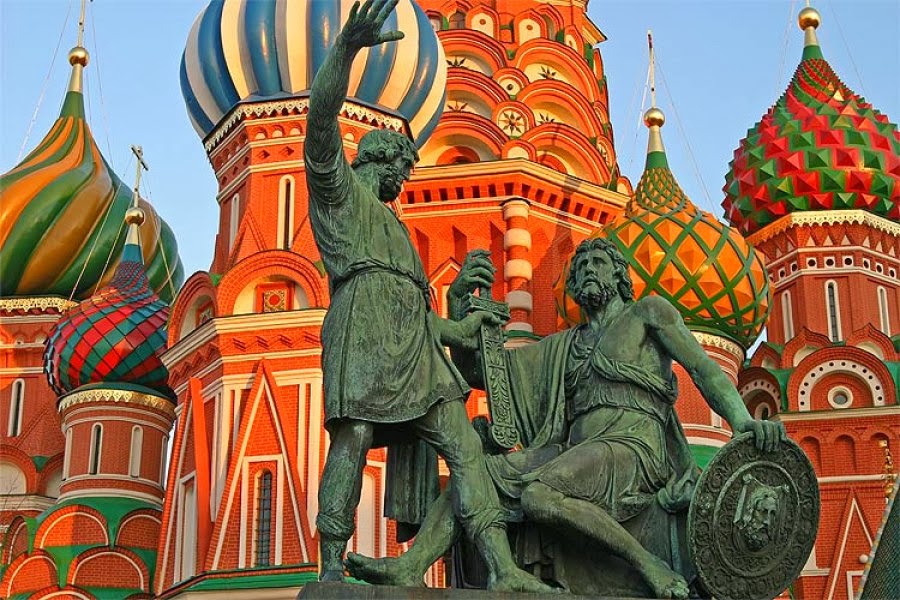 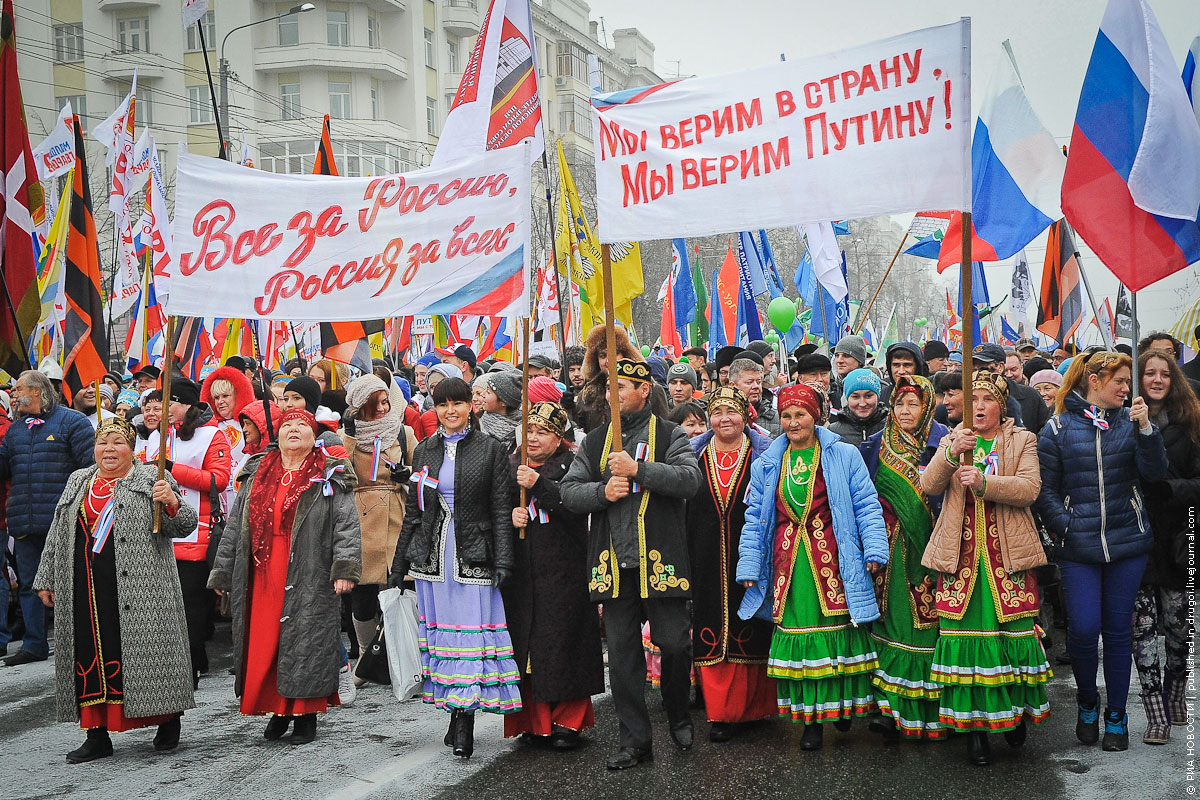 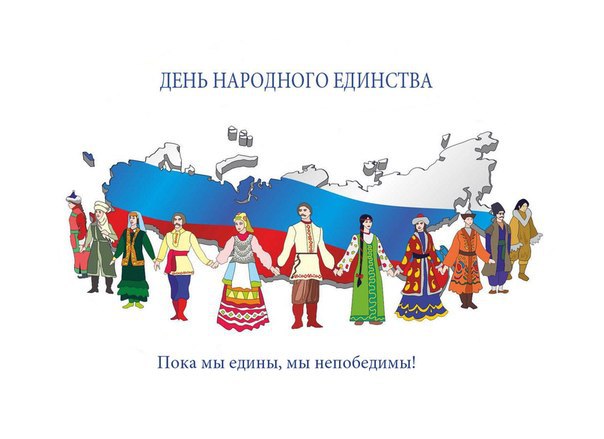 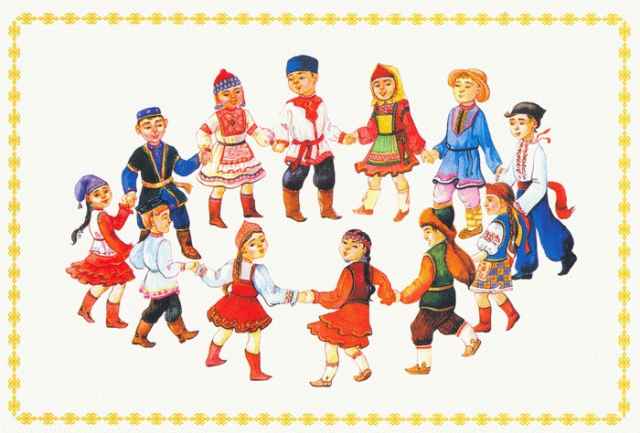 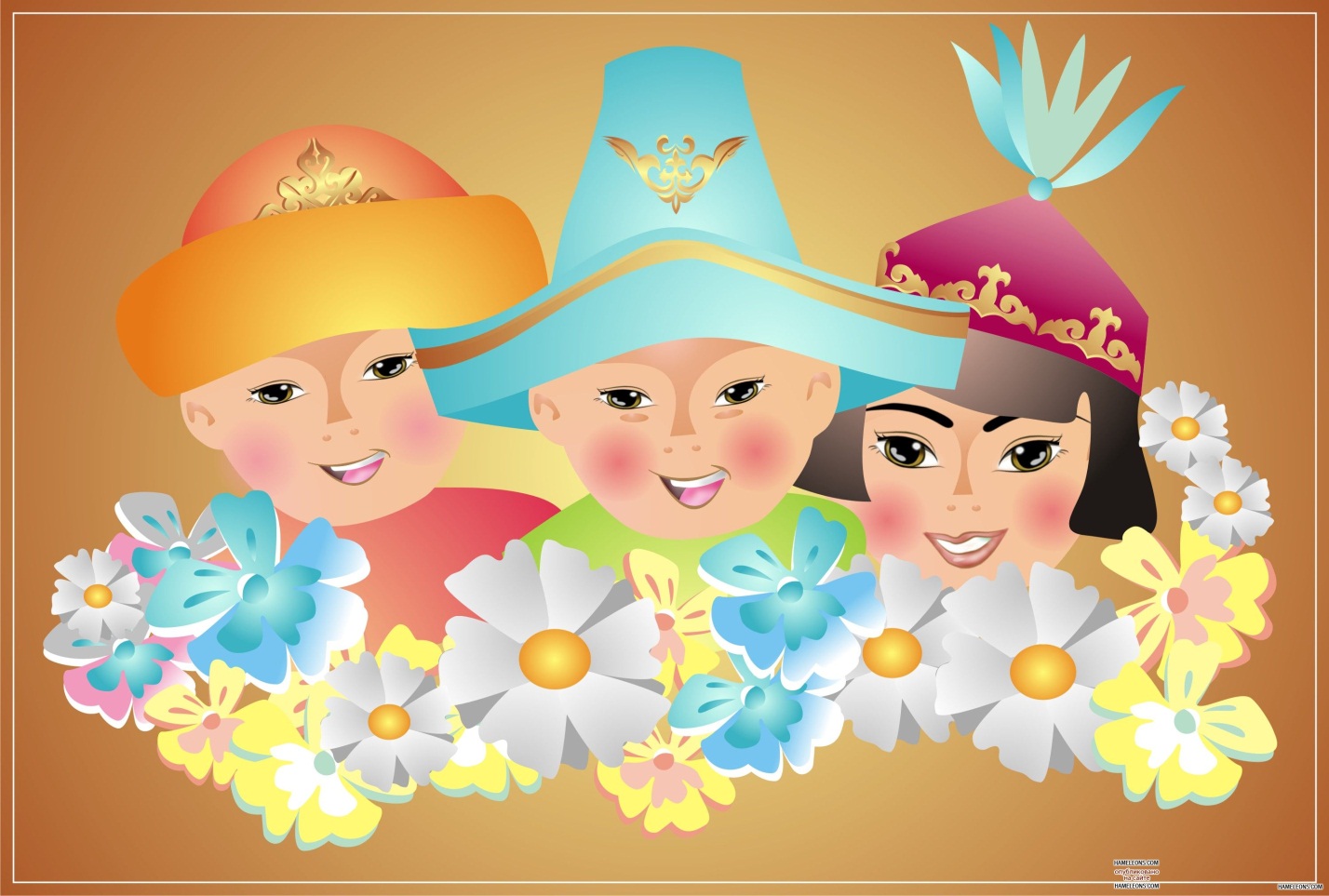 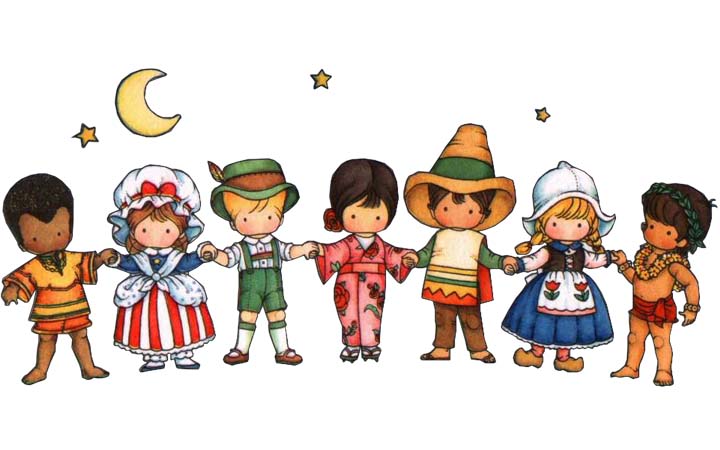 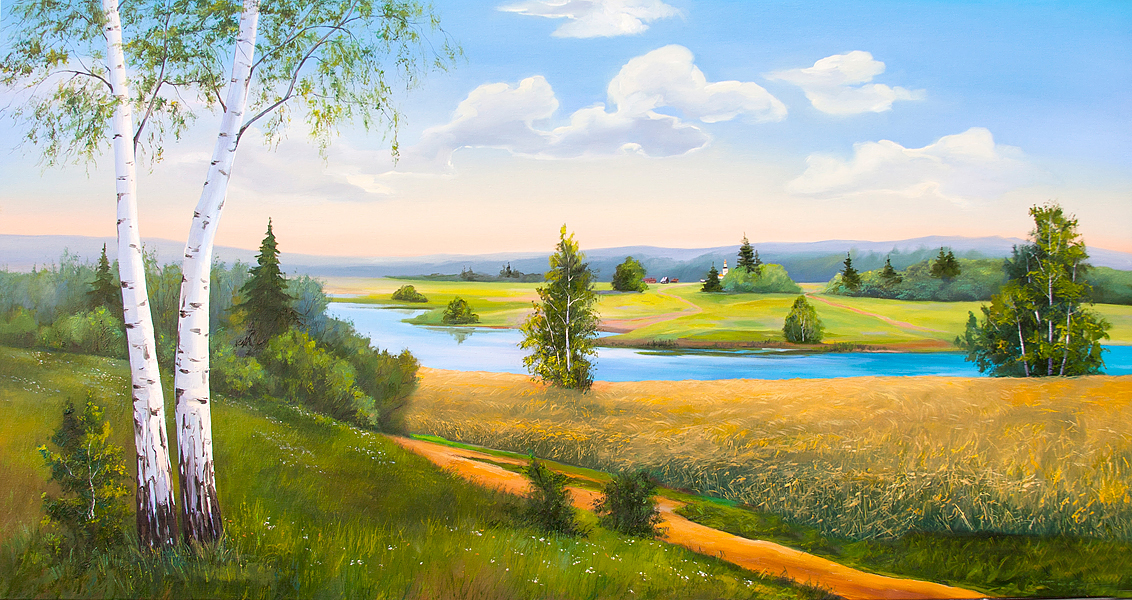 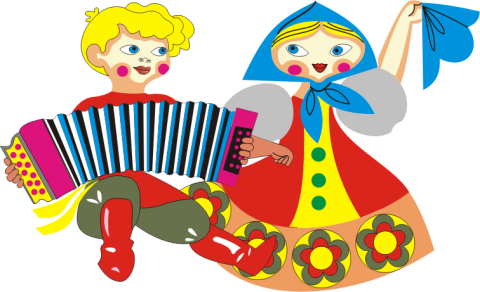 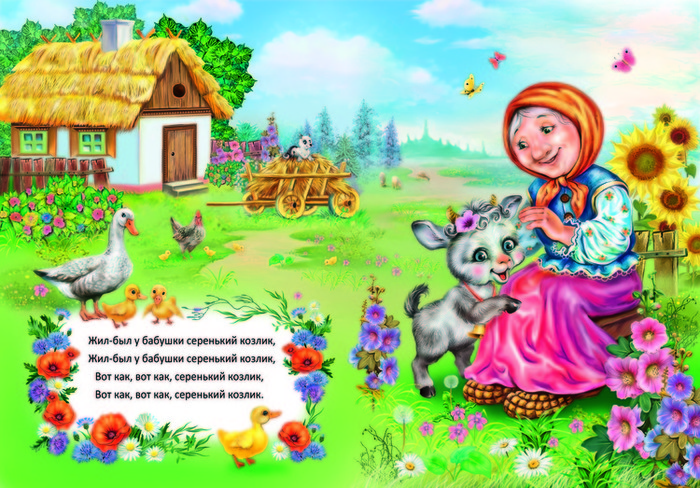 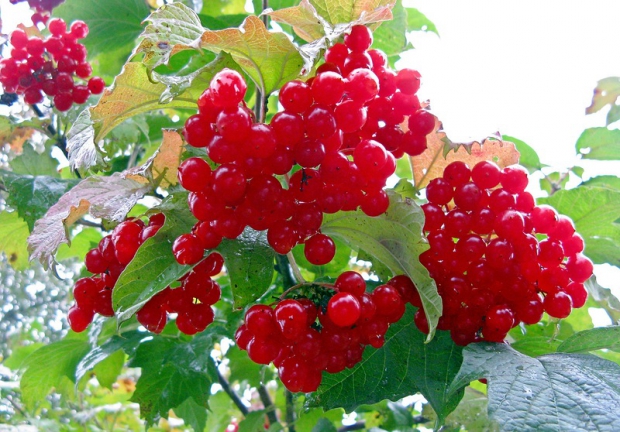 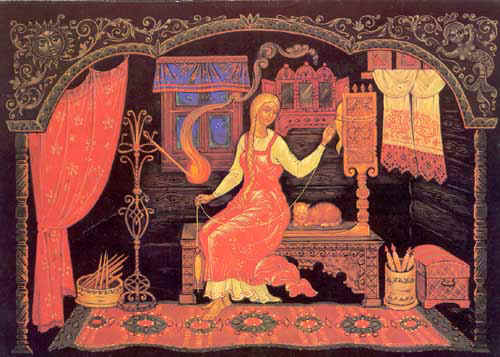 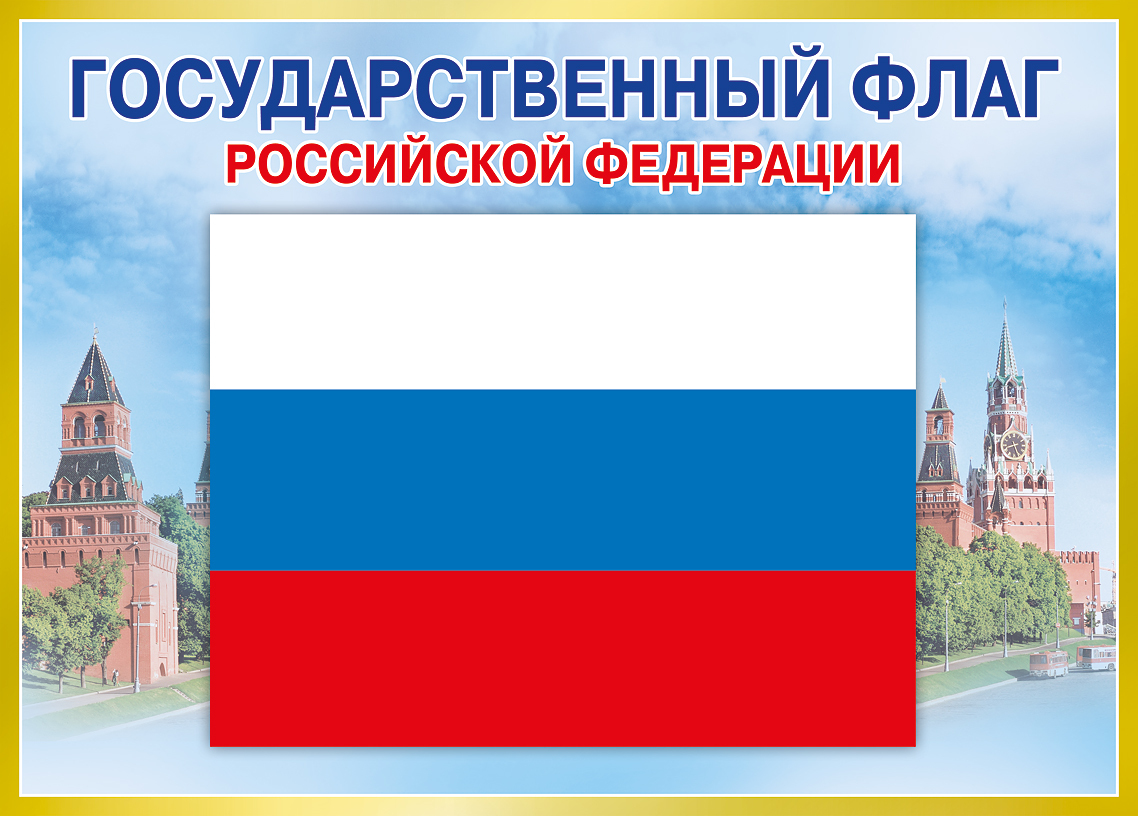 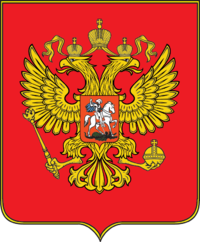 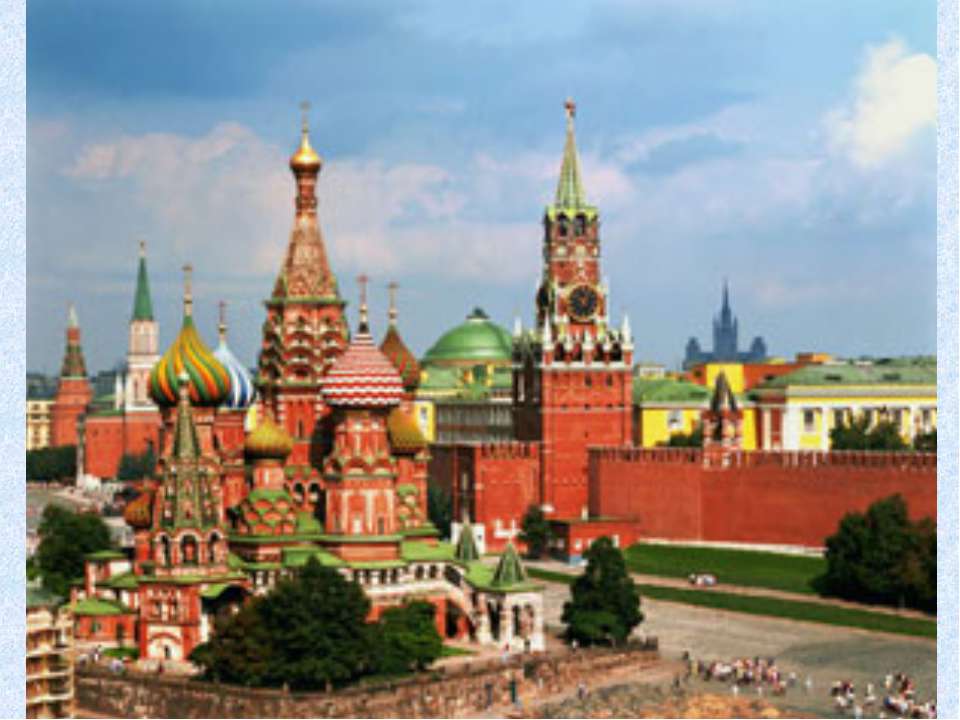 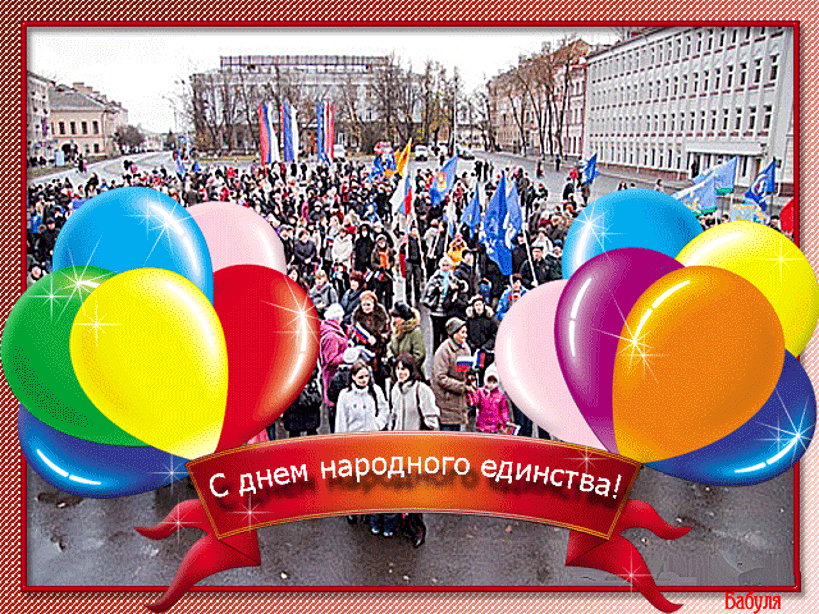